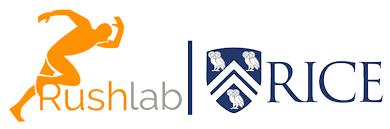 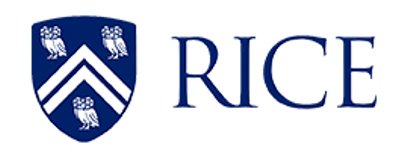 CAPS: A Practical Partition Index for Filtered Similarity Search
Gaurav Gupta1,3, Jonah Wonkyu Yi1, Benjamin Coleman4, Vihan Lakshman2, Chen Luo3, Anshumali Shrivastava1,2
[1] Rice University,  [2] ThirdAI Corp., [3] Amazon Search, [4] Google Deepmind
Recommendation system
Represent an item as vector embedding
CNN/ViT for image
Transformers for text
Audio transformers for audio data
Positive and negative pairs of items, encoded via collaborative filtering
Represent a query as a vector embedding
Perform near-neighbor search 
Find top-k items on a similarity metric (cosine, Euclidean)
https://www.pinecone.io/blog/rise-vector-data/
Near neighbor Index
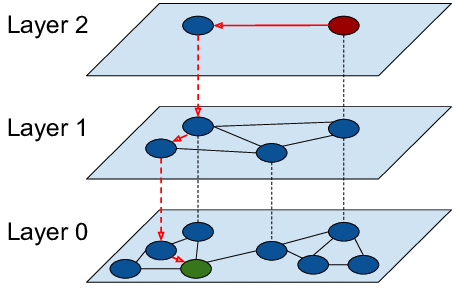 Million-Billions of Item embeddings
ANN Graph (HNSW)
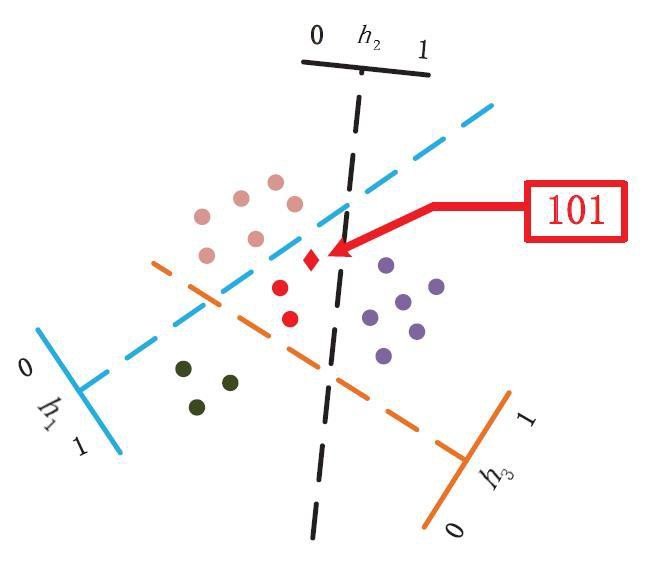 Near-neighbor Index
Top 100 candidates
Query Embedding
Space Partitioning (LSH)
Why vector embedding?
It encodes semantic information. 
Encodes both the content (query/item features) and collaboration (query-item interaction) 
Caters to all types of data-natural, discrete, continuous, etc.
Practical recommendation use-case
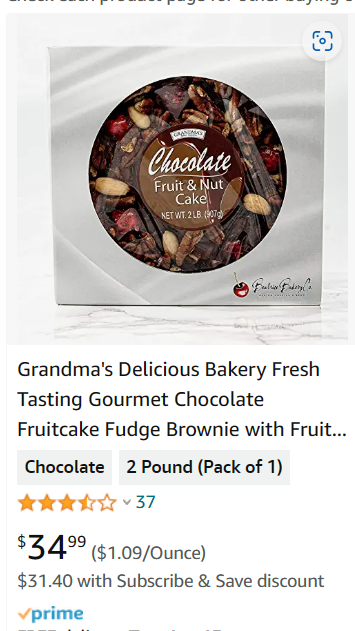 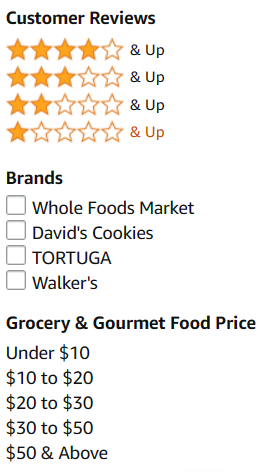 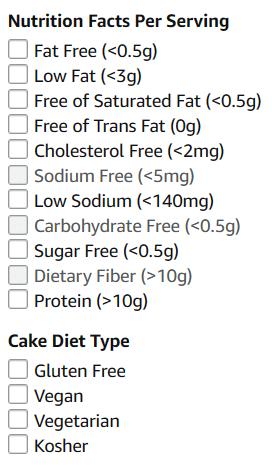 Practical recommendation models often need a retrieval engine with constrained similarity match outputs. For e.g.

Retail Search: Amazon, eBay
Personalized recommendations 
Social media: LinkedIn, Facebook

Constrain: Exact match on Attributes.
Image/Text/Activity
Representer
 Model
Chocolate cake, with strawberriesnuts and low sugar frosting
Embedding
Attributes
Attribute type: Attribute Value
Size: 1 Pound, Diet: Vegan
Representation: embedding + attributes
Attribute structure (sample)

| Diet                 | Brand     | Price        |
|----------------|-----------|------------|
| Vegan             | David’s  | $10-$20 |
| Gluten Free | Whole F | $10-$20 |
| Vegetarian   | Whole F | $20-$30 |
Embedding
Attributes
Item Key
Item1
Item2
Item3
. 
.
Query Key
Exact match
Similarity search
Objective
To return
top-k similar items on embedding vector
constraint to exactly matched attributes
1
1
1
Query
1
Search then filter
Existing methods
Search then Filter: Good for dense constraints
Search then Filter
Embedding
Exact match Filter
Candidates
Results
NNS
Index
1     0    0     1        0       0       1         1    0     0     0        0     0     1    0
Sparse constraints
Embedding based Partitions
Items
Filter then search
Existing methods
Search then Filter: Good for dense constraints
Filter then Search: Good for sparse constraints
Filter then Search
Embedding
Brute force NNS
Exact 
match 
Index
Results
Candidates
1     1    0     1        1       1       1         1    0     1     1        1     0     1    1
Dense constraints
Embedding based Partitions
Items
Filter and Search
Real scenario: 
Constraints are neither sparse nor very dense
The unhappy middle
MNIST
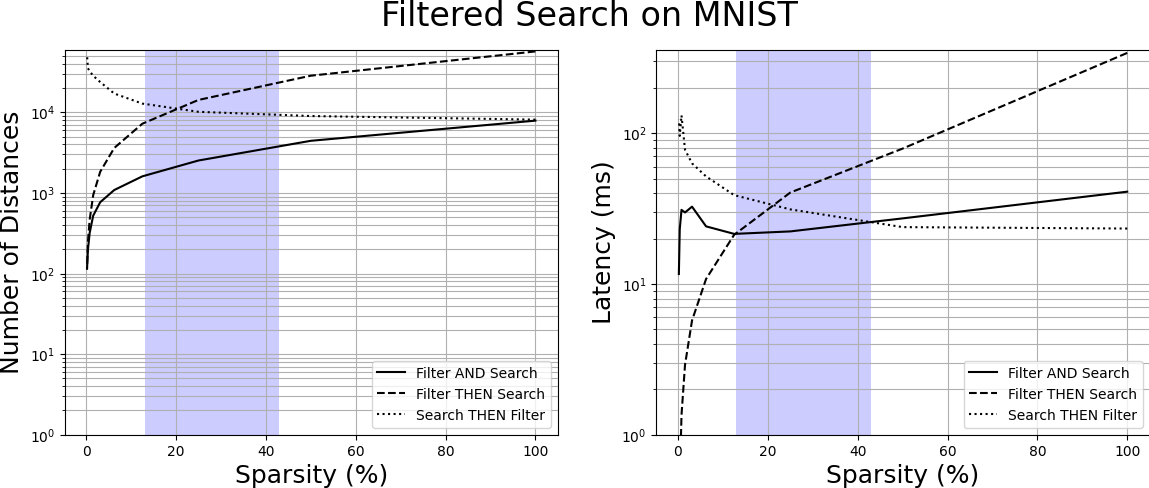 Filter AND Search
Embedding
Results
Constraints
0     1    0     1        1       0       1         0    1     1     1        1     0     1    0
Embedding based Partitions
Items
Existing approaches
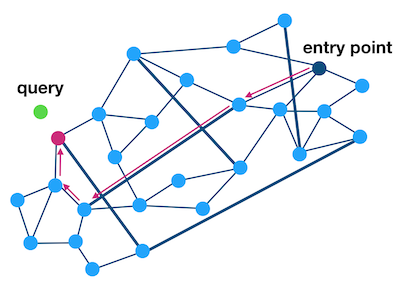 Real scenario
The unhappy middle

Exiting filter-and-search methods are graph-based and they suffer from constraint sparsity
1
1
1
1
1
1
1
1
1
0     1    0     1        1       0       1         0    1     1     1        1     0     1    0
Constraints
Embedding based Partitions
CAPS: Constrained Approximate Partition Search
We propose CAPS: Constrained Approximate Partition Search
Hybrid Index: filter-and-search
Works with any near-neighbor partitioning
Beats SOTA constrained near neighbor search.
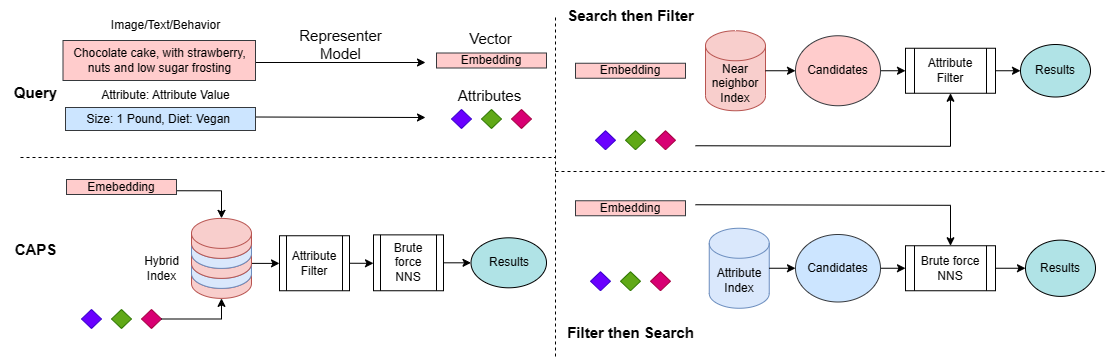 0     1    0     1        1       0       1         0    1     1     1        1     0     1    0
Constraints
Embedding based Partitions
CAPS: Constrained Approximate Partition Search
Embedding based Partitioning
Bucket m
Bucket  2
Bucket 1
Bucket  B
Query 
Vector
ANN function
Attribute 
router
Query 
attributes
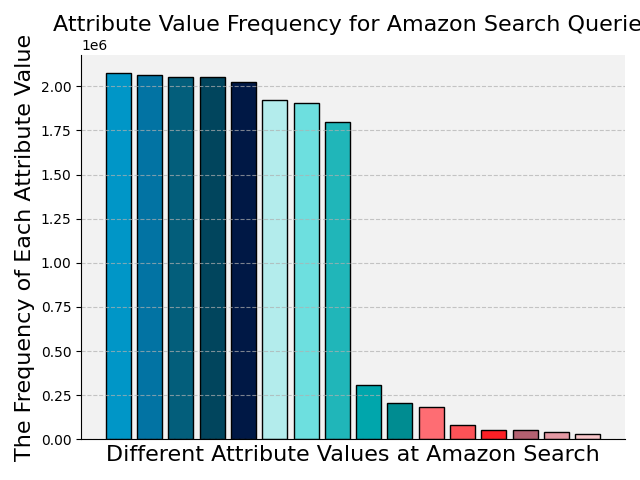 Price <$100
Overnight delivery
Attribute based
Partitioning
Size: Medium
Rest
Huffman 
tree
CAPS: Constrained Approximate Partition Search
Query time -> Query time /S                 S: number of subpartitions
Embedding based Partitioning
Bucket m
Bucket  2
Bucket 1
Bucket  B
Query 
Vector
ANN function
Attribute 
router
Attribute 
router
Attribute 
router
Attribute 
router
Query 
attributes
Price <$100
Color: Blue
Overnight delivery
Attribute based
Partitioning
Size: Medium
Overnight 
delivery
Rest
Huffman 
tree
Experiments: Baseline
AIRSHIP

Near neighbor graph with beam search buffer containing constraint satisfied neighbors
DiskANN

Near neighbor graph based two variations
Filtered DiskANN 
Stiched DiskANN
Experiments: Dataset
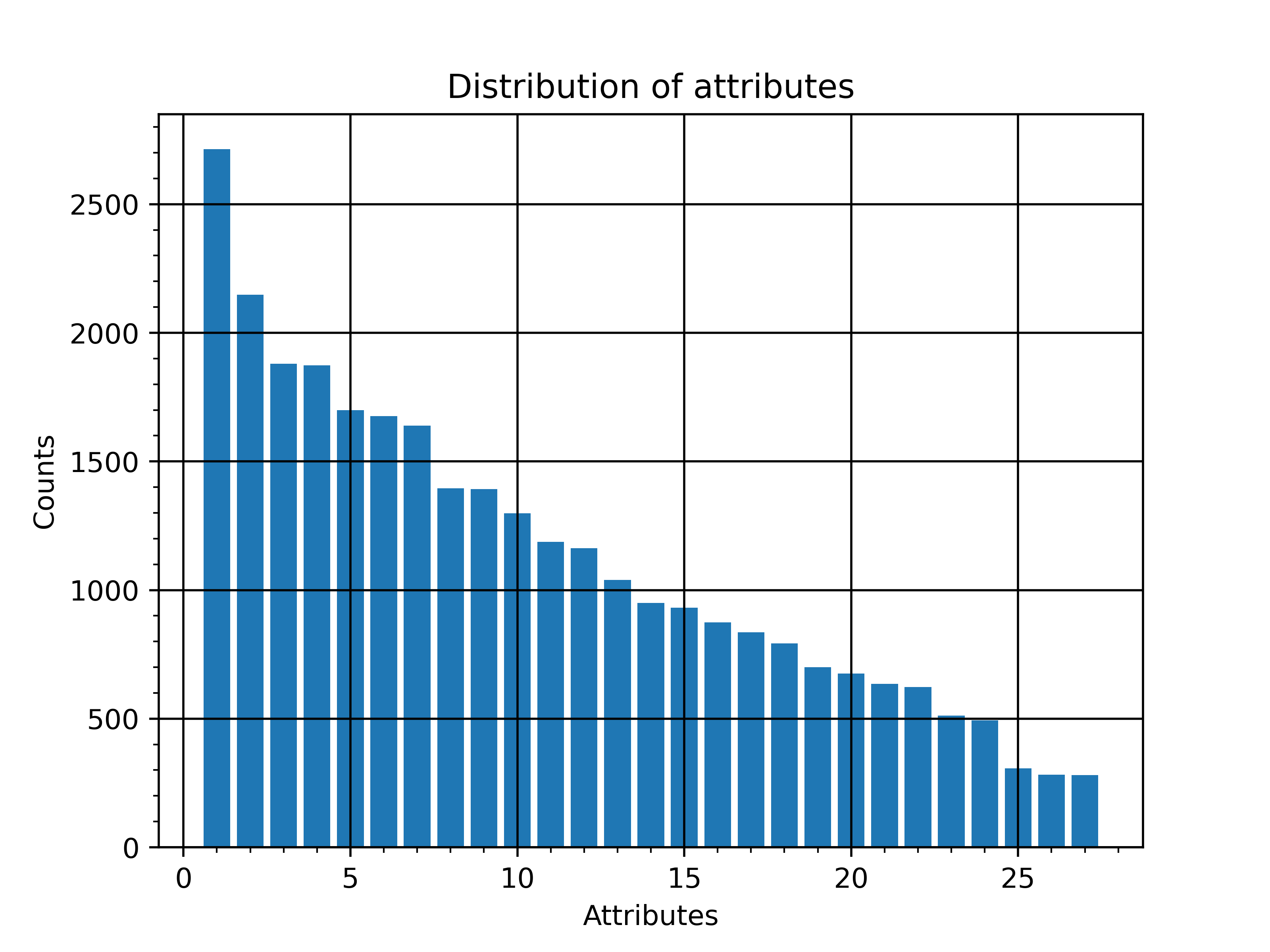 Data 	Corpus	Dim    # Attribute types     #Unique attributes

SIFT	1M	128	     3		27
Glove	1.18M	100	     3		27	
Crawl	2M	300	     3		27
Msong 	992K	420	     3		27
Experiments: Recall vs QPS
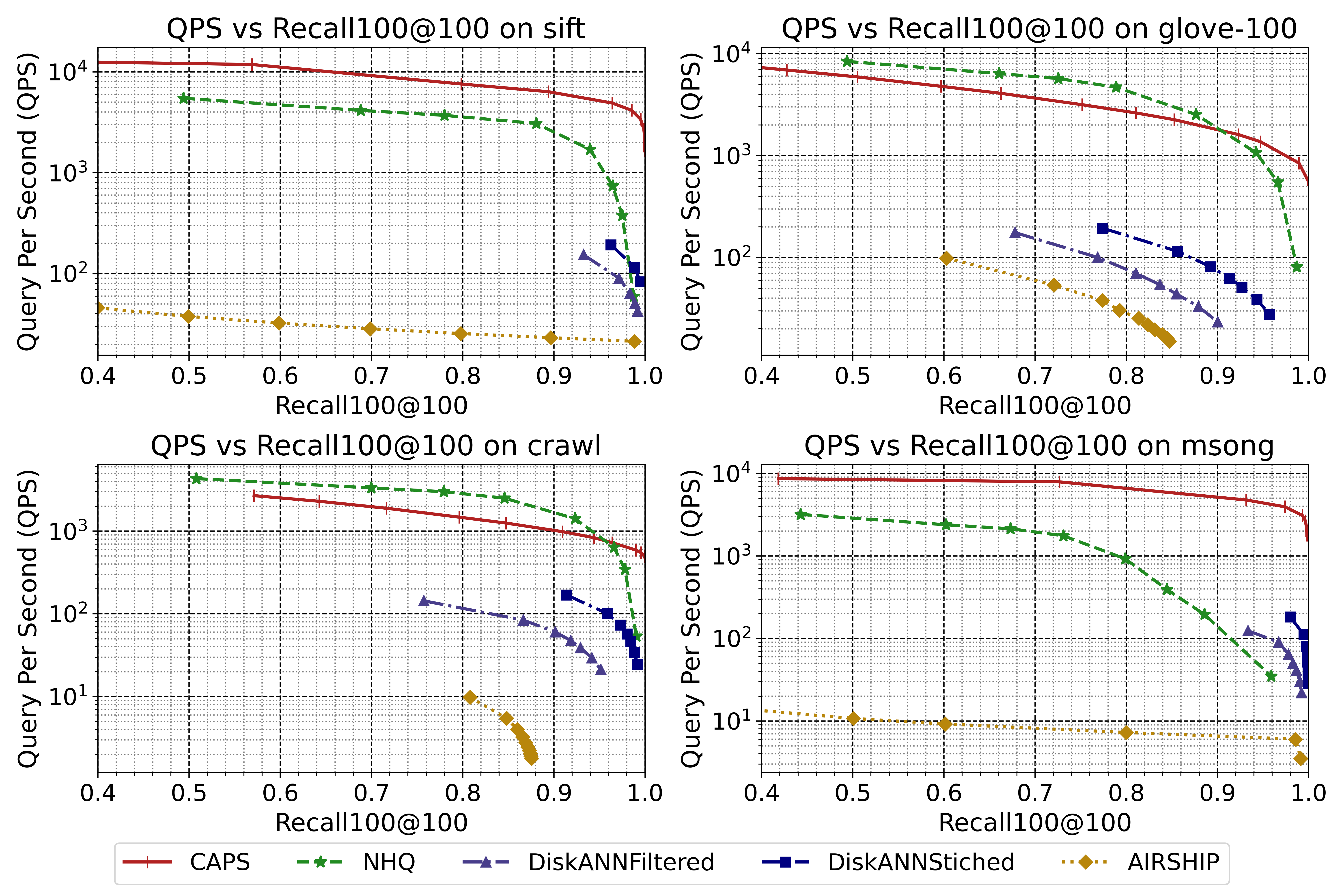 Experiments: Index size
Table shows the index size overhead




Lower is better
Index size (MB) of CAPS against the baselines
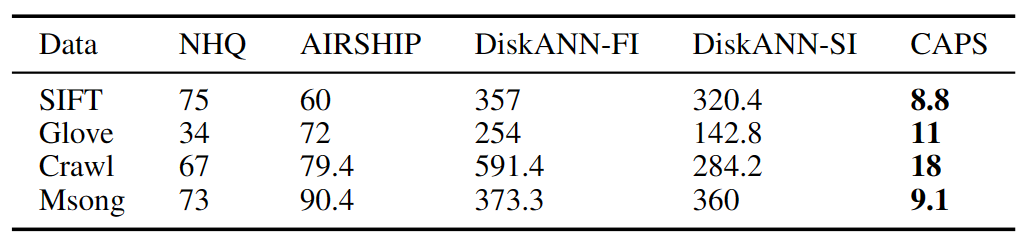 Performance analysis on real-world attributes data
Stackexchange questions: Serverfault
832692 questions 
sentence-transformers, multi-qa-mpnet-base-dot-v1 embedding of size 768
Our nightly full (and periodic differential) backups are becoming quite large, due mostly to the amount of indexes on our tables; roughly half the backup size is comprised of indexes. We're using the Simple recovery model for our backups. Is there any way through using FileGroups or some other file-partitioning method to exclude indexes from the backups? It would be nice if this could be extended to full-text catalogs as well. 

Tags: sql-server, backup, sql-server-2008, indexes
Embedding
Attributes
Performance analysis on real-world attributes data
Amazon: query autocompletion with constraints
8M search phrases represented by
embedding of dim = 768
#unique attributes = 11
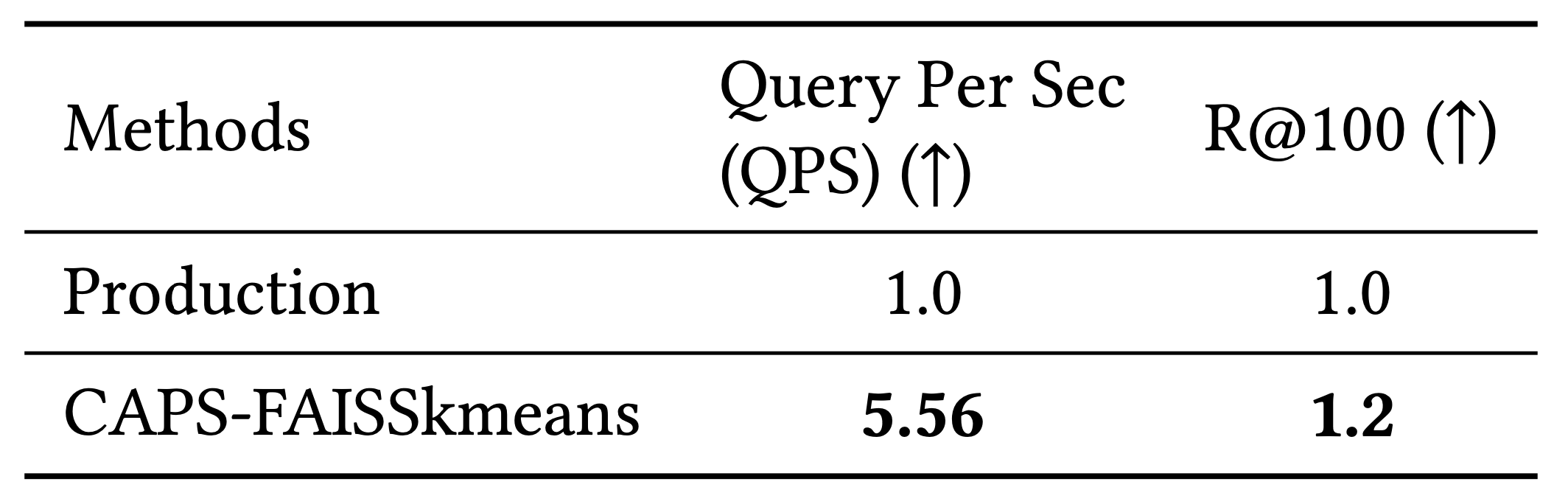 Varying # of attributes (L)
For 1 attribute, NHQ is about 13% better than CAPS
For 2 attributes, NHQ is about the same as CAPS
For 3 attributes, CAPS is about 40% better than NHQ
For 10 attributes, CAPS is significantly better than NHQ (About 300%)
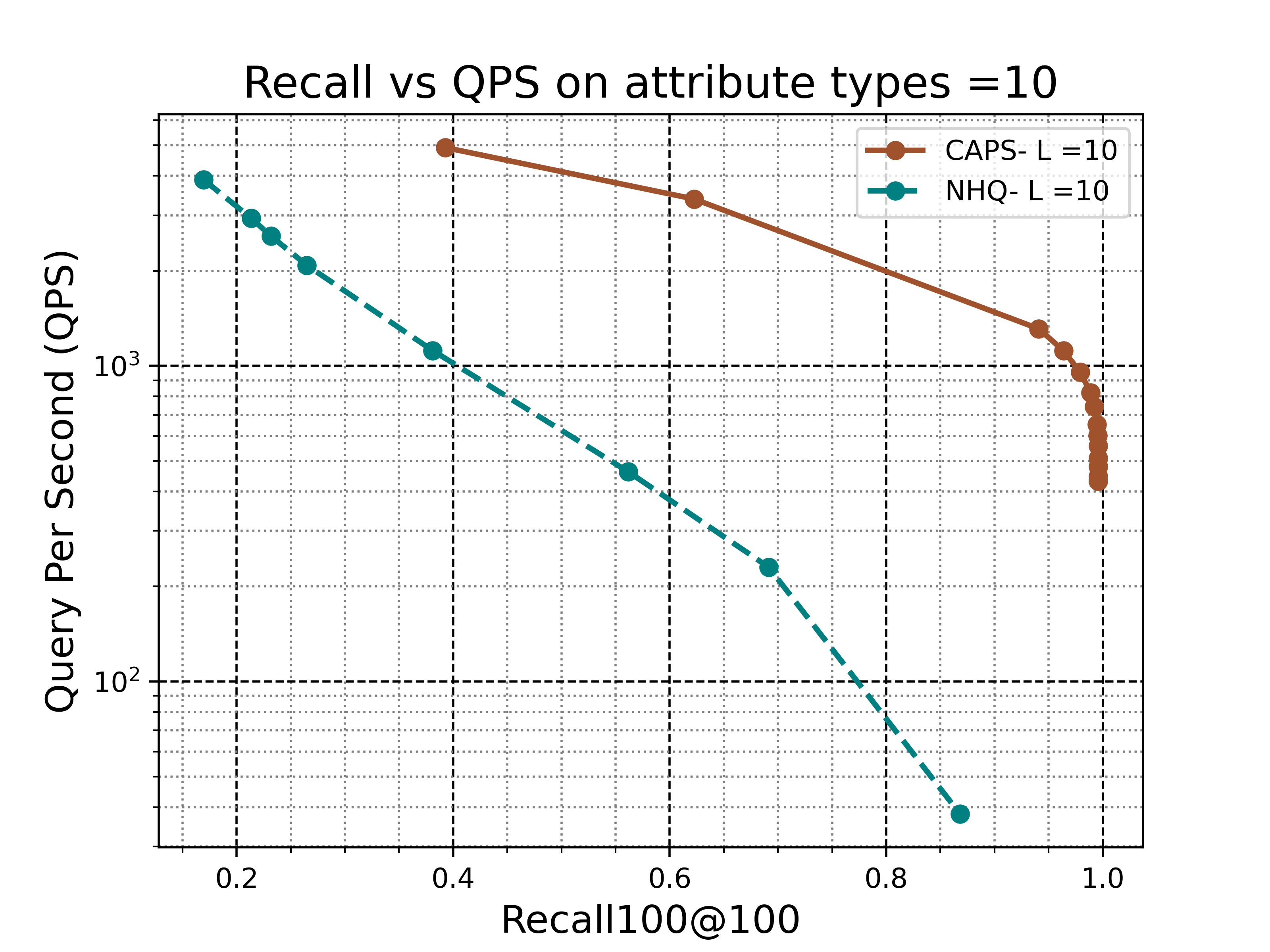 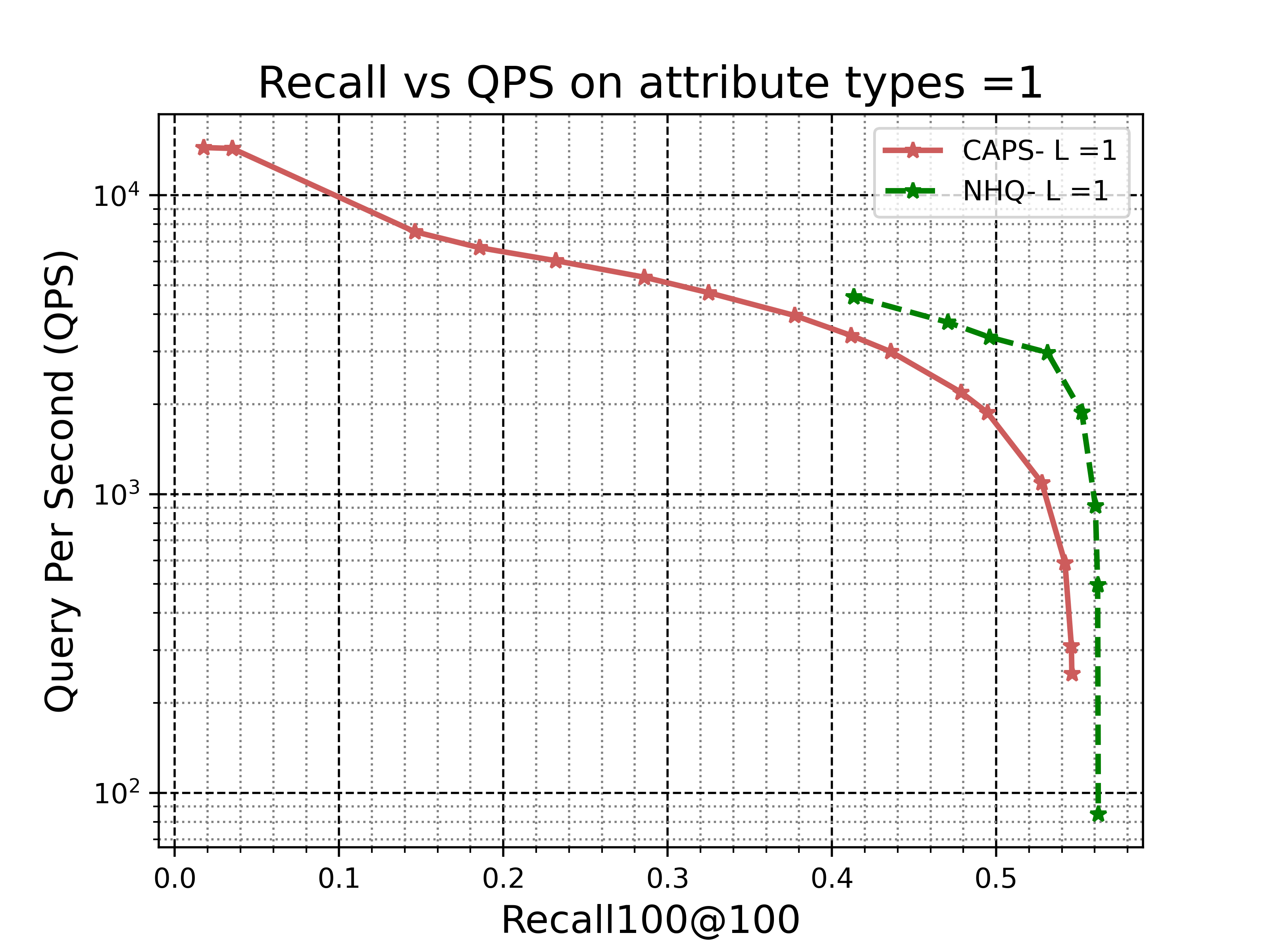 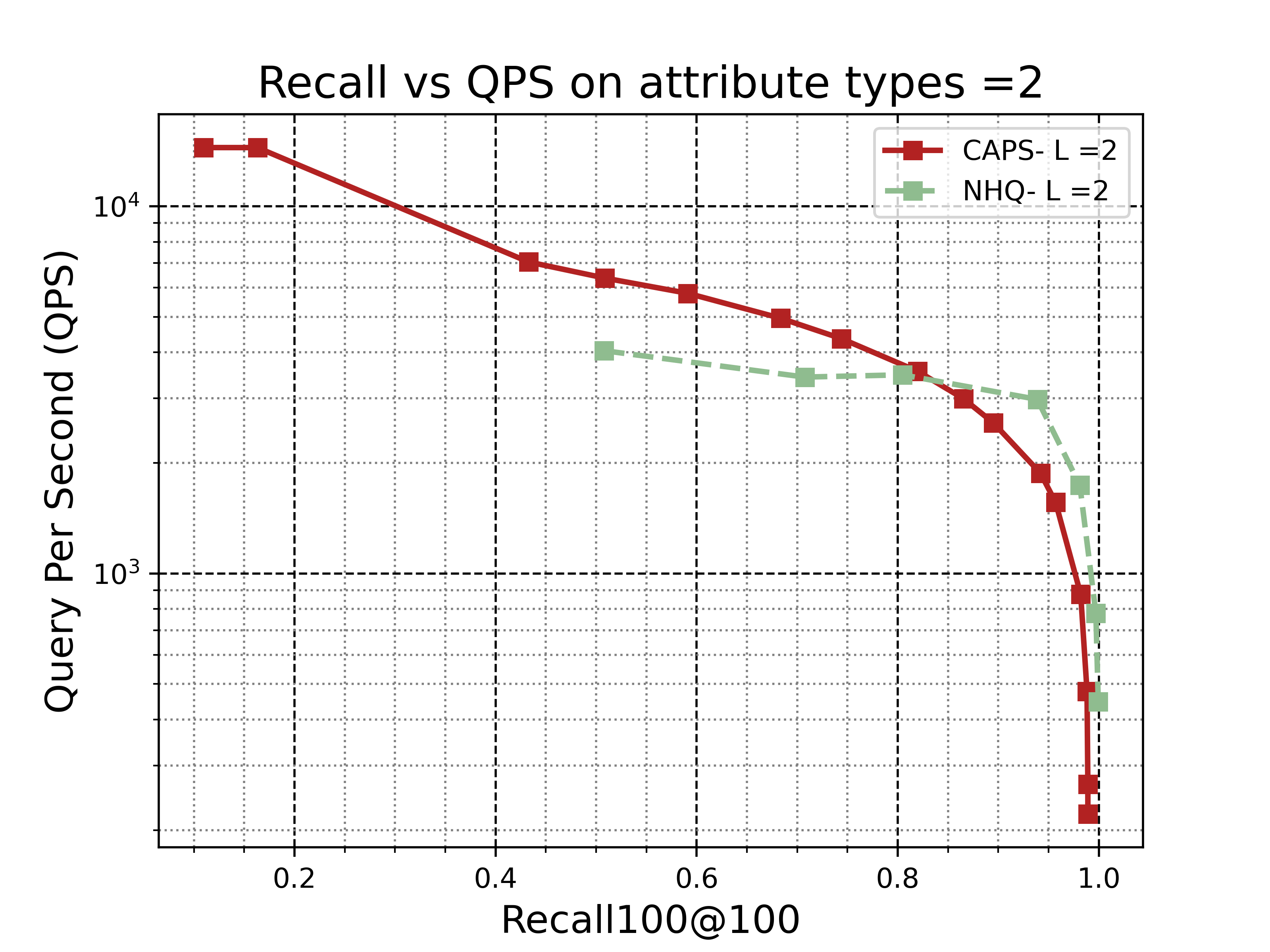 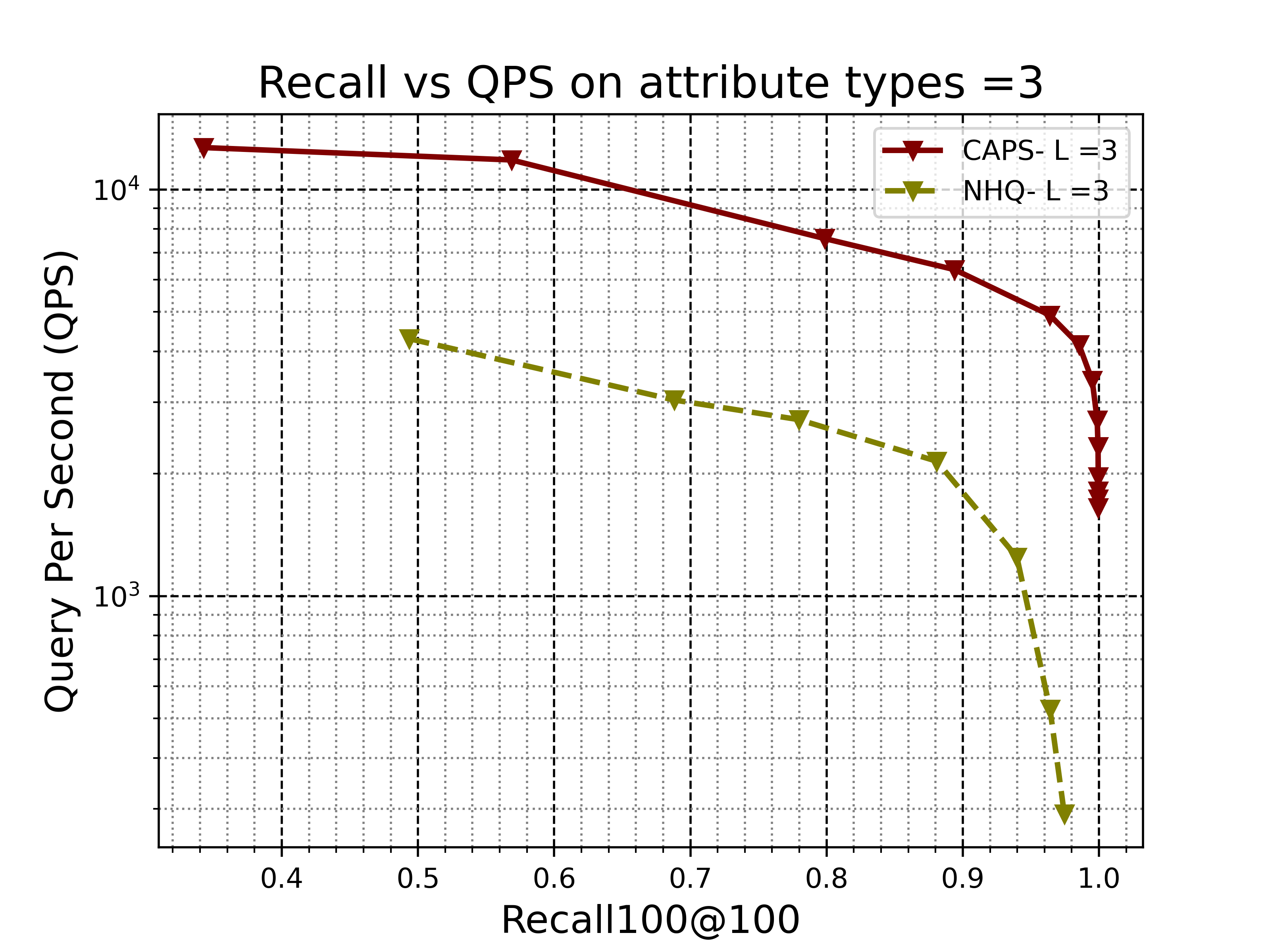 Ablation study
Absence of attributes in query

Absence = fraction of missing attributes in query
Higher absence = High attribute sparsity
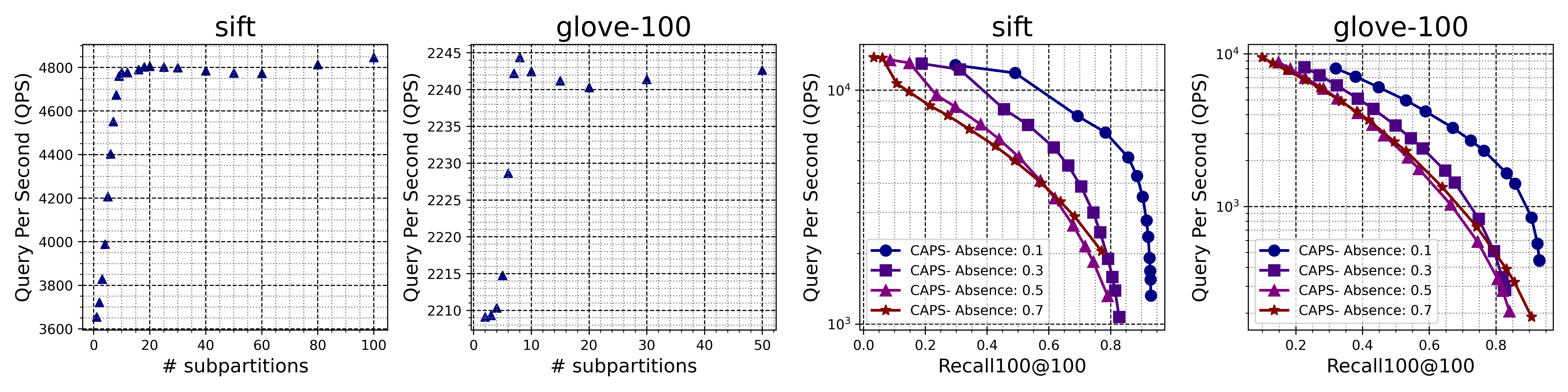 Ablation study
Attribute partitioning  tree height

Varying number of subpartitions.
Each subpartitions is a disjoint group of items, identified by an attribute
Latency reduces with subpartition size.
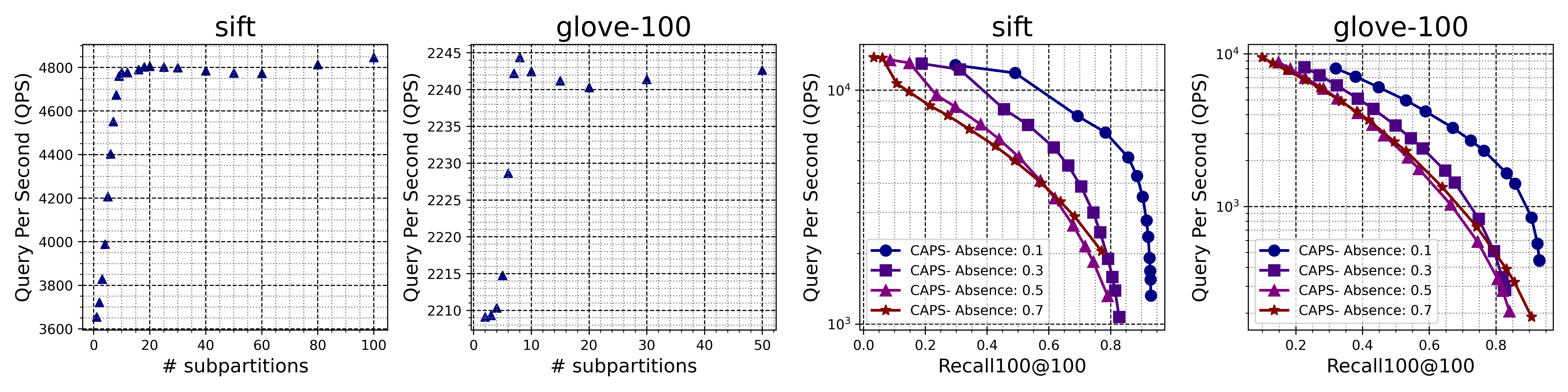 Summing up
CAPS/Overall: Partitioning-based large-scale retrieval system
Have a competitive QPS-recall tradeoff
Favors lower memory footprint
Support variability in query attributes
Favors mid-large # of attributes
Better scalability
Limitations and future work
Extreme ends of attribute sparsity
search-then-filter and filter-then-search will be optimal
Range based attributes
can be quantized to categories
Negation filters
finding items constrained on absence of an attribute.
Thank you
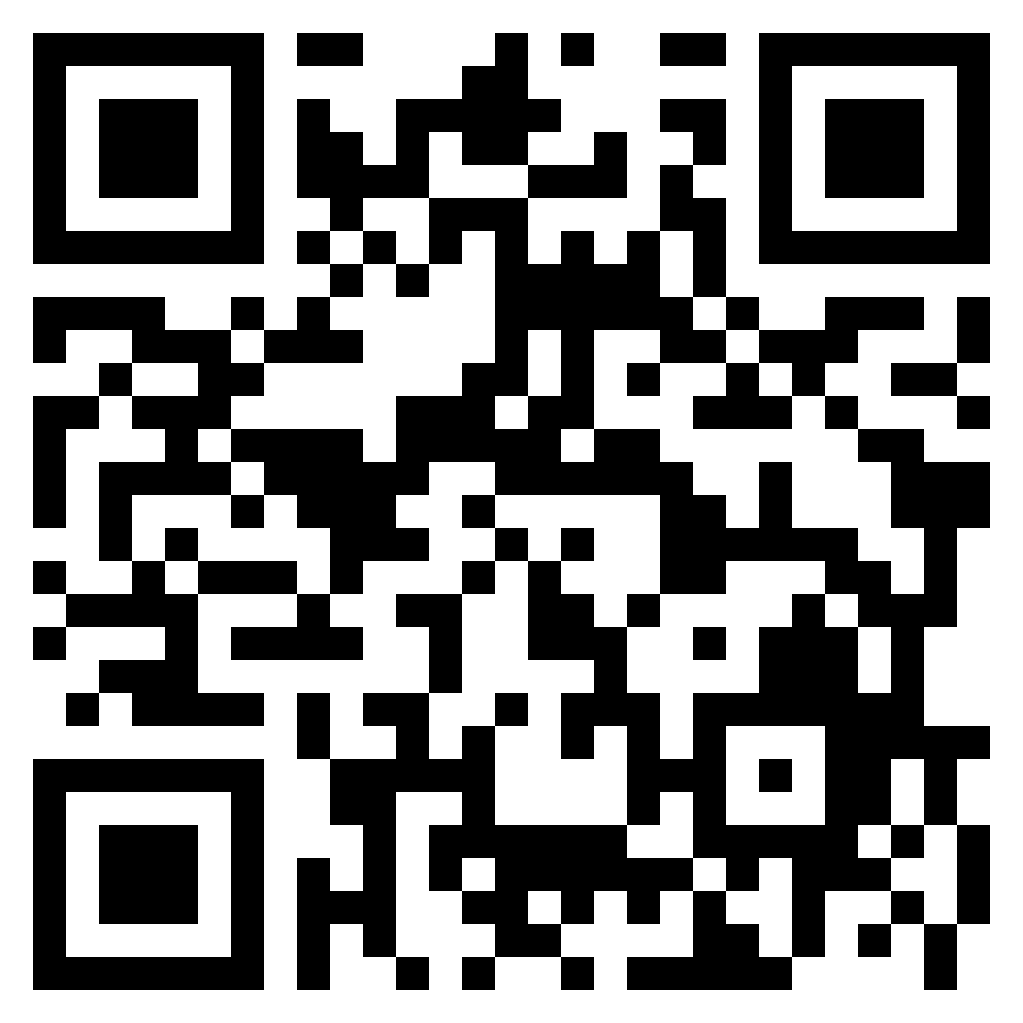 Contact : 
Gaurav Gupta, gguptmz@amazon.com


Code is available at 
https://github.com/gaurav16gupta/constrainedann